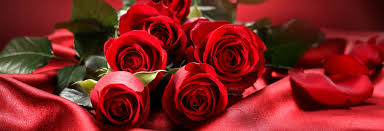 স্বাগতম
শিক্ষক পরিচিতি
মোঃ সাইফুল ইসলাম
সহকারি শিক্ষক (ভৌত বিজ্ঞান ) 
ধোবারহাট বাজার উচ্চ বিদ্যালয়
শ্রীমঙ্গল , মৌলভীবাজার।
E-mail:
saiful10an@gmail.com
Mob: 01716-773618.
পাঠ পরিচিতি
শ্রেণিঃ- দশম
বিষয়ঃ-	গণিত 
অধ্যায়ঃ- ষোড়শ
বিষয়বস্তুঃ-  পরিমিতি
অনুশীলনীঃ-১৬.১
শিক্ষার্থীর সংখ্যাঃ- 7৫
সময়ঃ-	৫০ মিনিট
পাঠ পরিকল্পনা
ছবি  গুলো দেখ
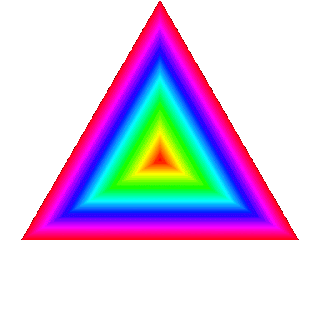 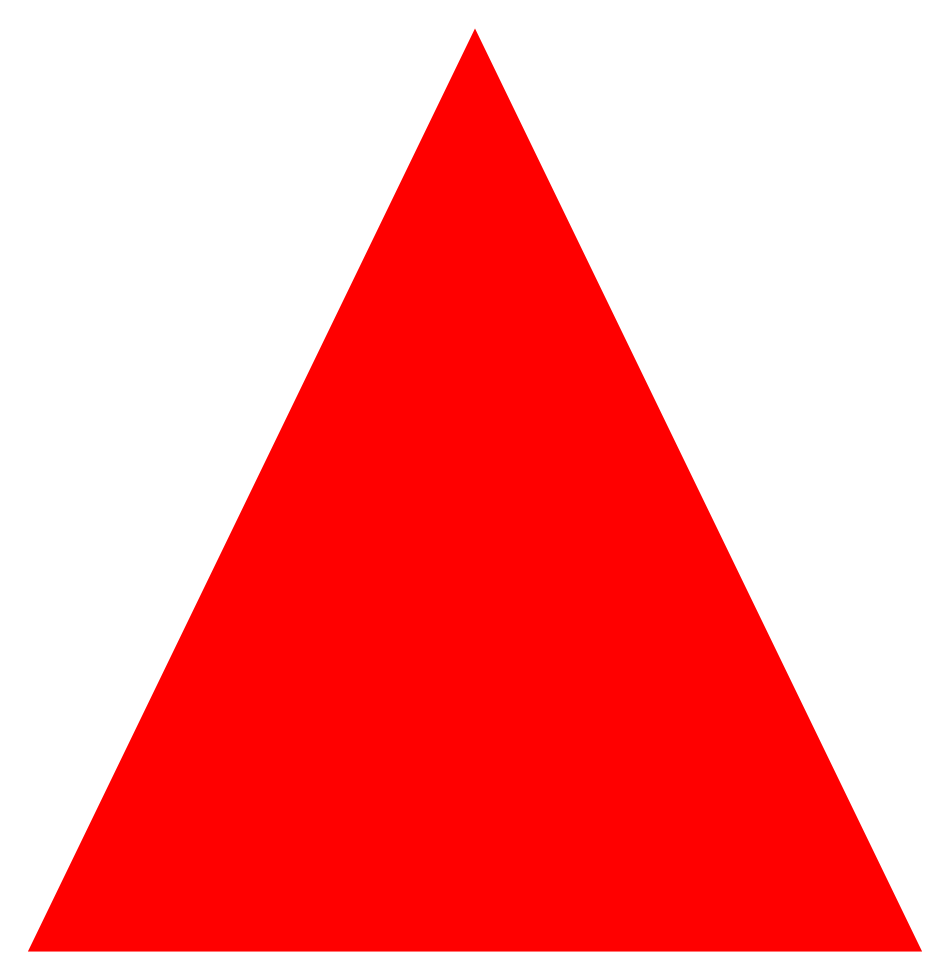 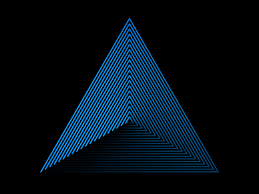 আজকের পাঠ
ত্রিভূজক্ষেত্রের ক্ষেত্রফল নির্ণয়
শিখন ফল
এই পাঠ শেষে শিক্ষার্থীরা- 
১। ত্রিভূজের প্রকারভেদ বলতে পারবে। 
২। বিভিন্ন প্রকার ত্রিভূজের ক্ষেত্রফল নির্ণয়ের সূত্র বলতে পারবে। 
৩। সূত্র প্রয়োগ করে ত্রিভূজের ক্ষেত্রফল নির্ণয় করতে পারবে।
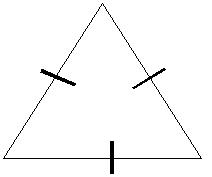 সমদ্বিবাহু
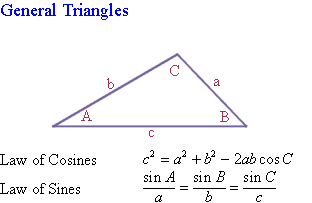 সমবাহু
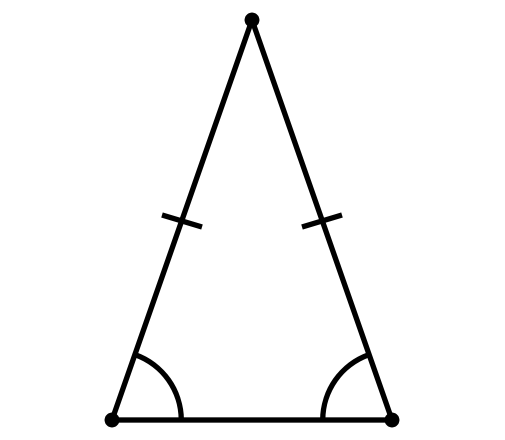 বিষমবাহু
একক কাজ
১। বাহুভেদে ত্রিভূজ কত প্রকার?

২। বিষমবাহু ত্রিভূজের সংজ্ঞা দাও।
A
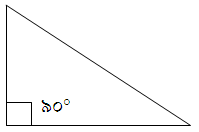 B
C
সমকোণী ত্রিভূজের ক্ষেত্রফল  = 
                               
                                  অথবা

সমকোণী ত্রিভূজের ক্ষেত্রফল  =
×ভূমি × উচ্চতা
× BC × AB
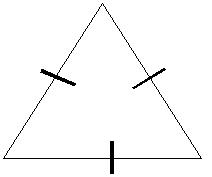 সমবাহু ত্রিভূজের ক্ষেত্রফল=
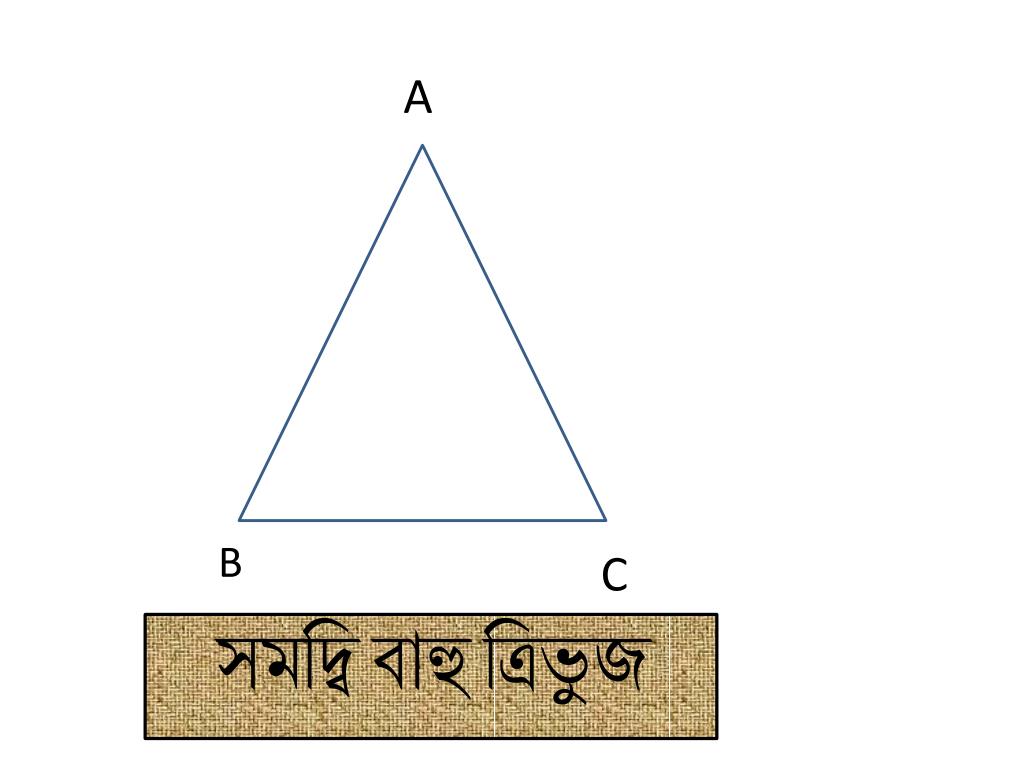 a
a
b
সমদ্বিবাহু ত্রিভূজের ক্ষেত্রফল=
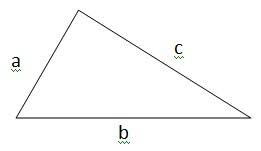 অর্ধ পরিসীমা, S=

বিষমবাহু ত্রিভূজের ক্ষেত্রফল =
জোড়ায় কাজ
7
5
10
ত্রিভূজটির ক্ষেত্রফল নির্ণয় কর।
একটি সমস্যা ও তার সমাধান
সমস্যাঃ- একটি সমবাহু ত্রিভূজের প্রতিটি বাহুর দৈর্ঘ্য 2 মিটার করে বাড়ানো
হলে এর ক্ষেত্রফল 6√3 বর্গ মিটার বেড়ে যায়। ত্রিভূজটির বাহুর দৈর্ঘ্য নির্ণয় কর।
দলীয় কাজ
একটি সমবাহু ত্রিভূজের প্রত্যেক বাহুর দৈর্ঘ্য 1 মিটার বাড়ালে ক্ষেত্রফল 3√3বর্গমিটার বেড়ে যায়। ত্রিভূজটির বাহুর দৈর্ঘ্য কত ?
মূল্যায়ন
10
5
15
১। পরিসীমা নির্ণয়ের সূত্রটি লেখ। 
	২। উপরের ত্রিভূজের পরিসীমা কত ?
	৩। উদ্দীপকের ত্রিভূজটির ক্ষেত্রফল কত?
বাড়ীর কাজ
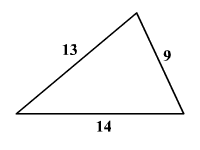 উদ্দীপকের চিত্রটির ক্ষেত্রফল নির্ণয় করে আনবে।
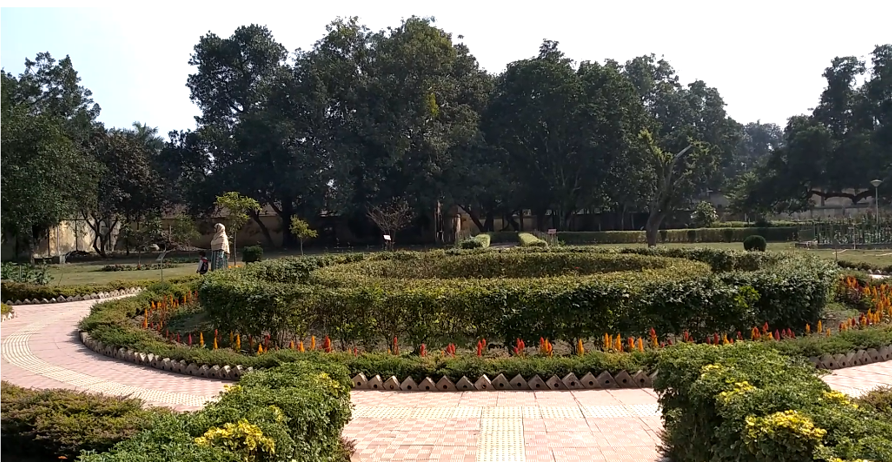 ধন্যবাদ